Профессиограмма
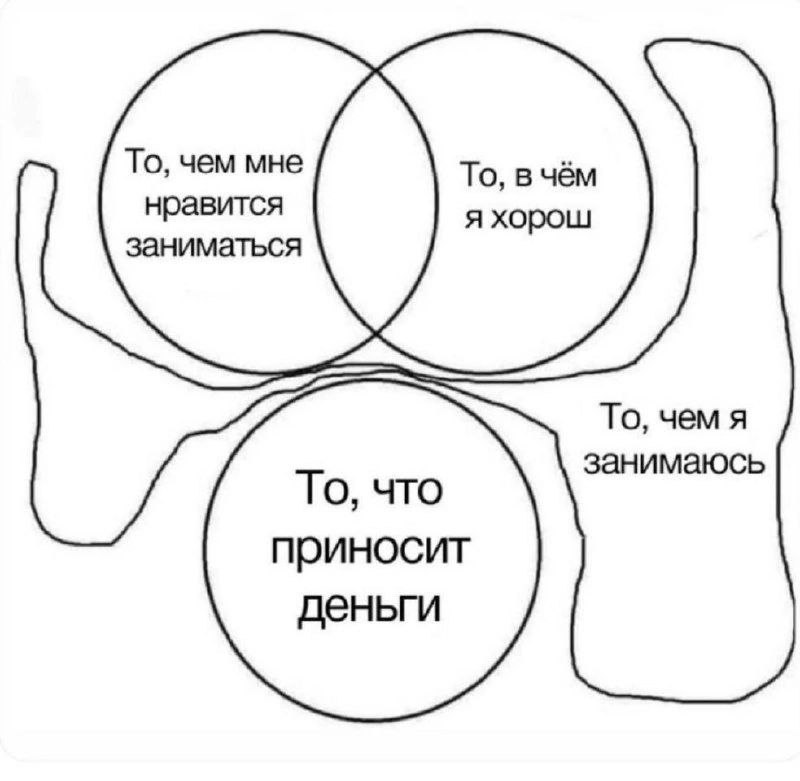 Понятие. 
Требования к профессиограмме. 
Виды профессиограмм. 
Трудограмма и психограмма.
 ПВК.
Составление профессиограммы.
Профессиограмма – это научно обоснованные нормы и требования к профессии, к видам профессиональной деятельности и качествам личности специалиста.
Профессиограмма -  это обобщенная эталонная модель специалиста в данной области. 

Профессиограмма — это описание структуры и особенностей любой профессиональной деятельности, а также социально-экономических, производственно-технических и психофизиологических условий и требований, предъявляемых самой профессией к человеку. 
Она позволяет наиболее эффективно выполнять профессиональные требования, создавать условия для развития личности сотрудника и получать продукт, необходимый для общества. 
Она же указывает наиболее возможные пути приобретения психологических качеств, профессионального обучения и переобучения, повышения квалификации и переквалификации, а также переориентации, если потребуется для данной профессии.
Отсюда следует, что профессиограмма обязана отражать перечень качеств человека, необходимых для выполнения профессиональной деятельности и стоящих на пути к успешному осуществлению деятельности, определяя индивидуальность специалиста.
Виды профессиограмм:
Информационная профессиограмма – предназначена для профконсультационной работы и предполагает описание необходимых характеристик, присущих для профессионалов в более кратком и обобщенном виде. 
Диагностическая профессиограмма – производится в случае выяснения причин, низкой производительности труда, неудовлетворительного качества продукции, аварийности, травматизма, текучести кадров. Она обеспечивает организацию профессиональной психодиагностики, ориентирована на изучение технических правовых, психологических, гигиенических и социальных характеристик труда важных для конечного результата работы.
 Прогностическая профессиограмма – применяется в целях выдачи обоснованных рекомендаций по совершенствованию профессиональной деятельности, либо проектирования профессионального роста и карьеры работников.
Аналитическая профессиограмма – синтез информационной и диагностической, она очень подробная и в себя включает психограмму и трудограмму, которые, в результате показывают идеальный портрет успешного специалиста.
Специальные профессиограммы (целевые) разрабатываются для использования в различных целях:
1. Для профессиональной ориентации и профконсультации. 
Включает предназначение, социальную значимость, роль и место профессии в обществе, содержит описание всех основных ее аспектов, способы ее освоения, перспективы развития и т.д. 
Особенность такой профессиограммы состоит в том, что она:
 должна содержать знания о значимости и месте профессии; 
описание специальности, привлекательное и доступное для прочтения и понимания широким кругом населения, прежде всего молодежи;
показ социальной значимости профессии, демонстрацию наиболее удачных примеров овладения ею;
какими знаниями и психологическими качествами должен обладать кандидат на обучение профессии;
 перечисляются данные об условиях труда и о трудовых действиях;
 говорится о том, где и какими способами осуществляется подготовка специалиста по данной специальности.
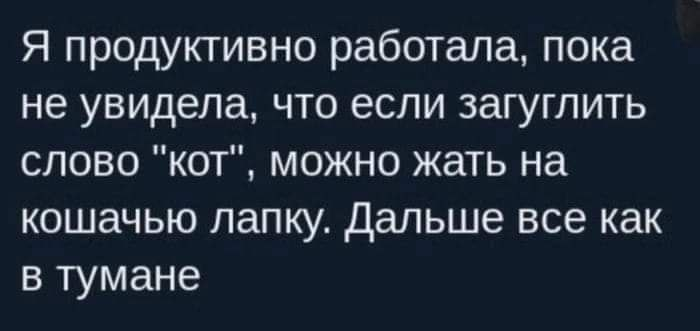 2. Для профессионального психологического отбора. 
она ориентирует на выявление преимущественно стабильных, устойчивых профессионально важных качеств, дифференцирующих людей по эффективности деятельности;
содержит максимально возможный свод требований к необходимым и некомпенсируемым свойствам личности специалиста и противопоказаний;
определяет структуру качеств, обеспечивающих достижение высокого уровня воинского мастерства.
3. Для профессиональной подготовки 
включает описание психологических норм и требований к деятельности и личности специалиста. Профессиограмма для обучения специалиста очень близка по своему содержанию к профессиограмме для профессионального отбора. 
Содержит и профессионально-должностные требования (ПДТ), которые должны быть сформированы в ходе обучения специалиста и совокупность профессиональных знаний, умений и навыков для обеспечения необходимого уровня эффективности профессиональной деятельности
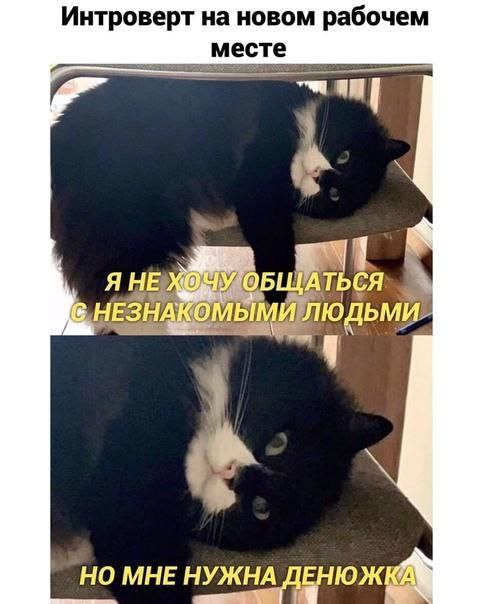 4. Для оптимизации условий и режима деятельности.
направлена на:
 всесторонний учет временных параметров и утомительности отдельных действий и операций, 
регистрацию распределения микропауз и 
динамики работоспособности в течение рабочего дня, во время дежурства, 
указание психологической изменчивости психических функций под воздействием утомления и т.п.
5. Для проектирования и рационализации рабочего места 
разрабатывается на основе анализа физических и социальных компонентов профессиональной среды: 
микроклимата, 
организации труда, 
шума, 
физических и психических нагрузок и т.д. 
Данная профессиограмма может быть основанием для совершенствования конструкции рабочей зоны и рабочего места специалиста, профессиональной среды в целом.
Профессиограмма позволяет отражать

психофизиологические и личностные особенности, препятствующие осуществлению профессиональной деятельности;
профессиональные вредности — конфликты с сотрудниками, постоянное напряжение, однообразие деятельности и все то, что может стать причиной профессиональной деформации сотрудника;
возможность повышения квалификации или переквалификации, если этого требует профессиональная деятельность;
моральные стимулы труда, оказывающие мотивирующее воздействие на специалиста;
учебные профессиональные заведения, осуществляющие подготовку конкретной специальности
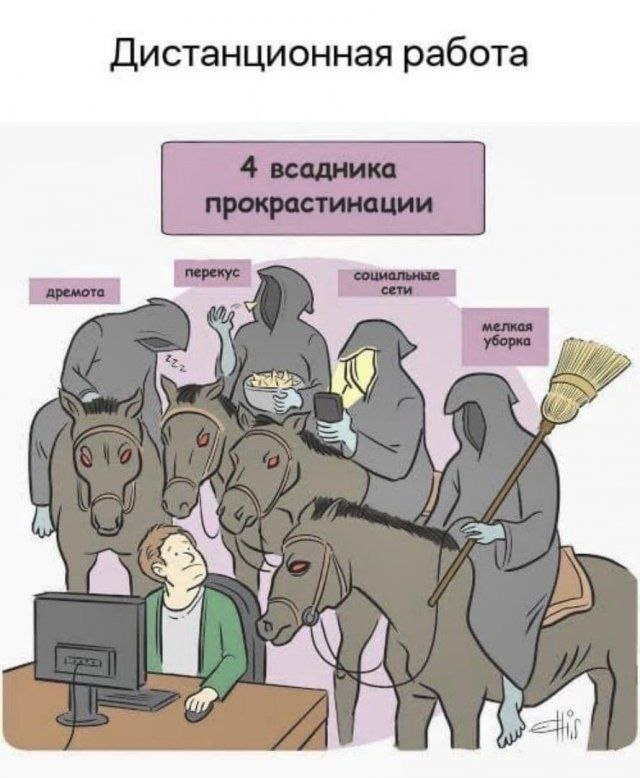 Профессиограмма состоит из:
Трудограммы – это описание труда в профессии
Психограммы – описание профессионально-важных личностных качеств 

Трудограмма включает следующие компоненты:
История профессии
Описание и предназначение профессии ее роль в обществе
Распространённость профессии
Предмет труда
Профессиональные знания
Деятельность и действия, приемы, умения, способы работы применяемые в данной профессии для достижения результата
Средства труда
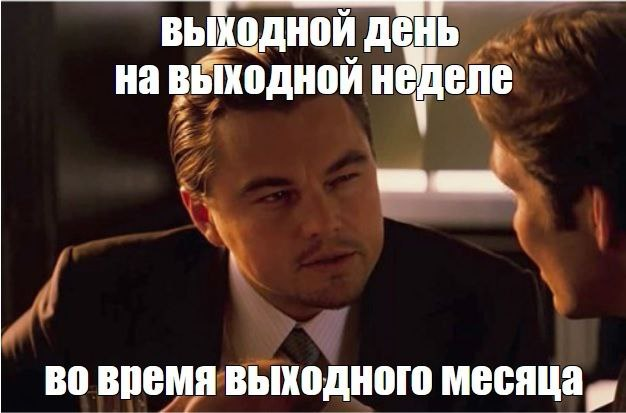 8. Условия труда, т.е. режим труда и отдыха, характеристика социального окружения 
9. Санитарно-гигиенические факторы труда
10. Рабочее место
11. Организация труда (иерархия)
12. Возможные уровни профессионализма –карьерный рост
13. Права и обязанности
14. Позитивное влияние данной профессии на человека
15. Негативные стороны профессии
16. Пути приобретения профессии (университет, курсы и т.д.)
17. Родственные профессии
18. Начальный уровень образования и стаж работы
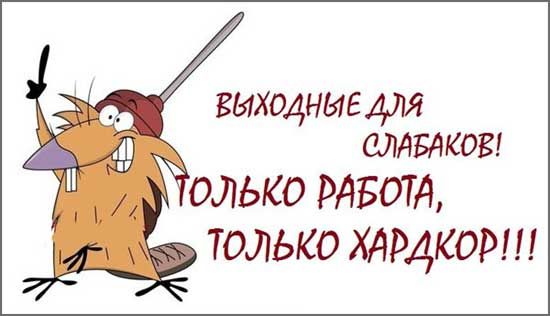 Психограмма
К психограмме относятся  профессиональные важные качества. ПВК - это те качества, которые важны для успешного выполнения работником профессиональных задач в данном виде труда. 
Задачи психограммы:
Является основой для подбора психодиагностических методик и прогнозирования с их помощью успешности в будущей профессиональной деятельности, претендентов на конкретную вакансию 
При исследовании профессиональной работоспособности и утомления, в целях диагностики степени снижения психических функций под влиянием проделанной работы. 
Задача профессионального обучения и тренировки таких профессионально важных качеств, которые обеспечивают успешную работу и могут быть предметом развития и упражнения (например коммуникативные способности).
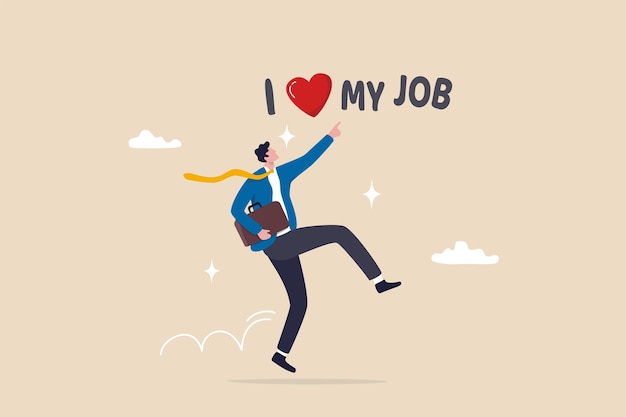 Психограмма должна отражать:
Профессиональное мышление, в том числе и творческое 
Психологические противопоказания, а также качества отсутствие которых может быть компенсировано
Линии  профессионального роста
Линии распада профессиональной 
деятельности и личности 
(эмоциональное выгорание, потеря интереса, 
сложные случаи) и пути их реабилитации
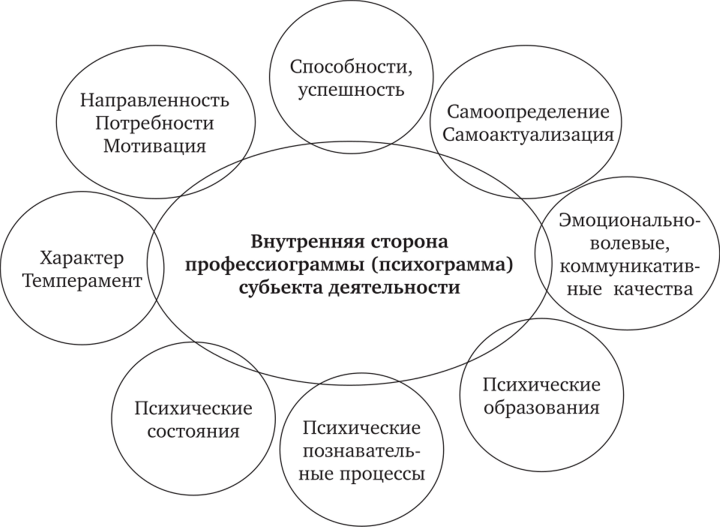 Перечень основных профессионально важных качеств, используемых при составлении аналитической профессиограммы
Мышление, интеллект: 
продуктивное (творческое) - репродуктивное; 
наглядно-образное; 
наглядно-действенное; 
словесно-логическое (вербальное и невербальное); 
практическое и теоретическое; 
интуитивное - логическое; 
общая эрудиция; 
специальные (конкретные) знания и мыслительные умения.

Восприятие, пороги чувствительности: 
зрительное, цветоразличение; 
слуховое; 
тактильное; 
кинетическое; 
вкусовое; 
межличностное, социальное.
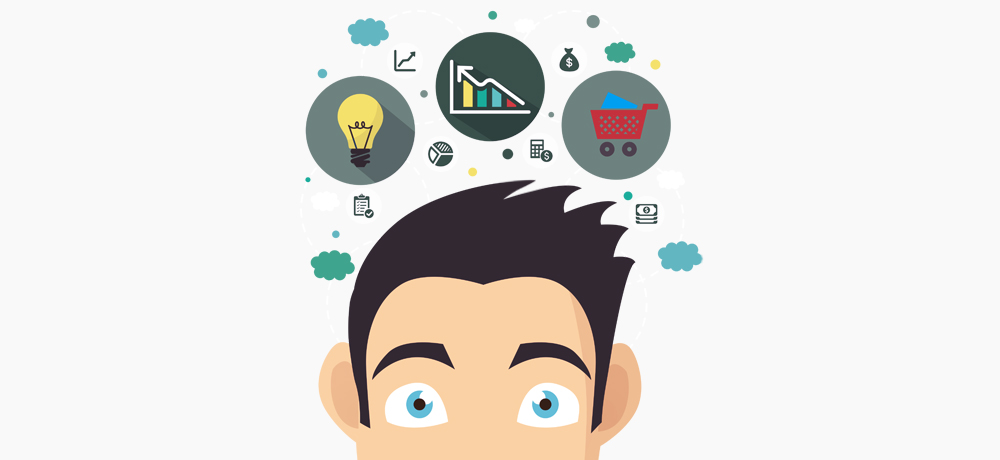 Память, объем памяти, скорость запоминания:
произвольная и непроизвольная; 
долговременная, кратковременная; 
сенсорная: иконическая (зрительная) и эхотическая (слух); 
логическая; 
образная; 
эмоциональная; 
сенсомоторная (двигательная).
Внимание, переключаемость, объем внимания: 
произвольное (концентрация внимания) и непроизвольное; 
устойчивое и неустойчивое.
Свойства нервной системы: 
сила; 
подвижность; 
уравновешенность; 
лабильность и динамичность.
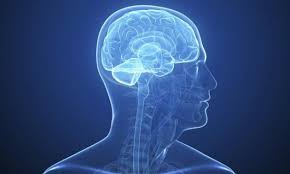 Двигательные характеристики: 
координация движений (по конкретным двигательным органам); 
тремор рук; 
скорость реакции.
Коммуникативные характеристики: 
экстравертированность - интровертированность (связано со свойствами НС); 
организаторские способности, готовность к лидерству; 
коммуникативные способности, обаяние; 
речь: внешняя - внутренняя, вербальная - невербальная, 
устная - письменная; высота, сила, тембр голоса; 
коммуникативная воспитанность и такт; 
чувство юмора, остроумие.
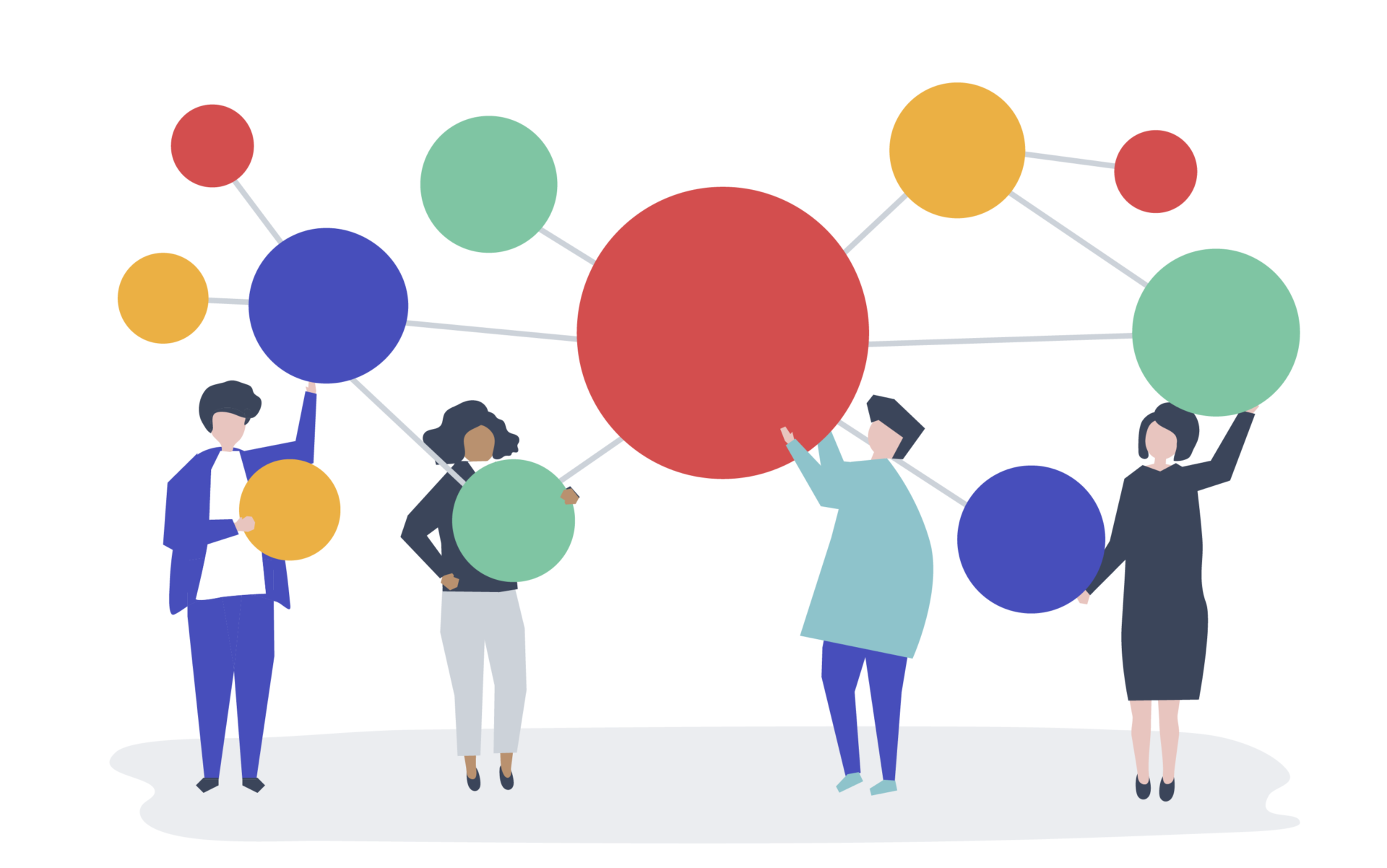 Мотивация: 
профессиональные интересы и склонности; 
устойчивость мотивов; 
согласованность, непротиворечивость мотивов.
Ценностно-нравственные характеристики: 
соотношение профессиональных и внепрофессиональных ценностей; 
иерархия ценностей (общая и профессиональная); 
смыслы профессиональной деятельности и их соответствие 
общим жизненным смыслам;
уровень осознания этих смыслов; 
доброта; 
бескорыстие; 
честность, порядочность; 
обязательность, ответственность, исполнительность; 
самокритичность.
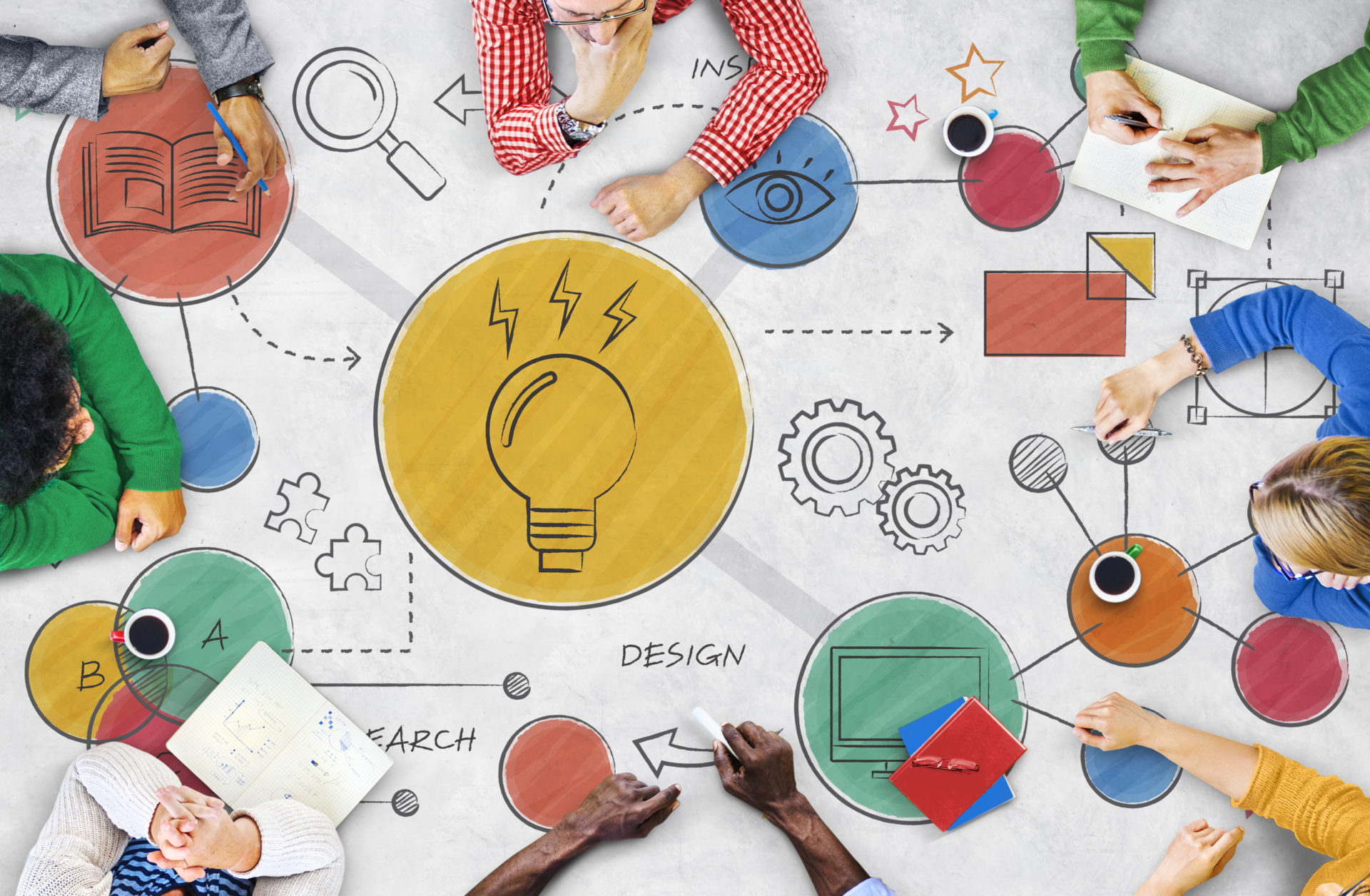 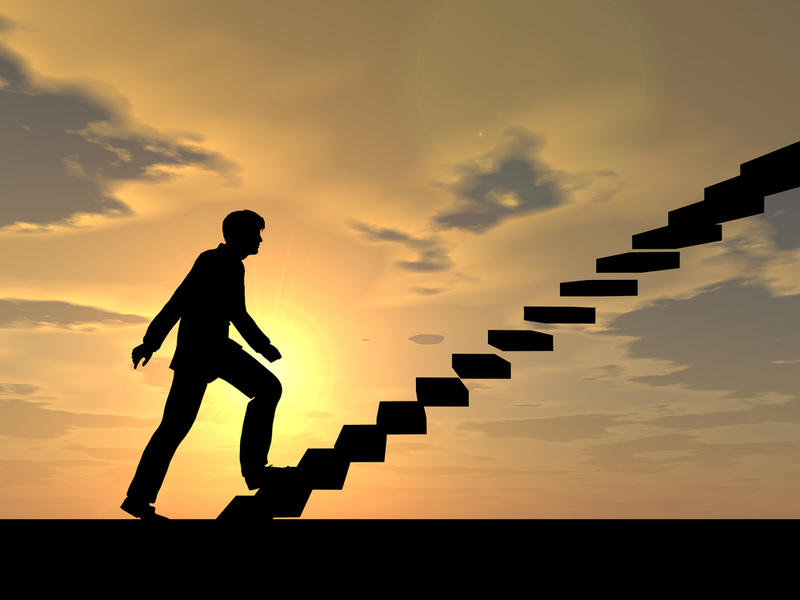 Волевые характеристики: 
смелость, решительность; 
целеустремленность; 
осмысленность ответственных действий; 
эмоциональная устойчивость; 
склонность к риску.
Эстетическое чувство, художественный вкус: 
конкретные эстетические способности (музыкальные, художественные, моторные и др.); 
продуктивная и репродуктивная художественная ориентация.
Профессиональный и жизненный опыт: 
способность разумно осмысливать трудные жизненные и профессиональные ситуации; 
способность разумно действовать в трудных ситуациях.
Психофизиологические характеристики человека: 
физическая сила; 
выносливость; 
утомляемость.
Составление психограммы – итог тщательного изучения профессии с разных сторон. Этот процесс называется профессиографированием.

Этапы составления психограммы:
Установление перечня обязательных задач, выполняемых профессионалом. 
Реконструкция действий, необходимых для достижения заданных целей (действий внешних и выполняемых во внутреннем плане). 
Соотнесение важных часто встречающихся, ведущих профессиональных действий и психических функций, процессов, способностей, умений, обеспечивающих их выполнение.
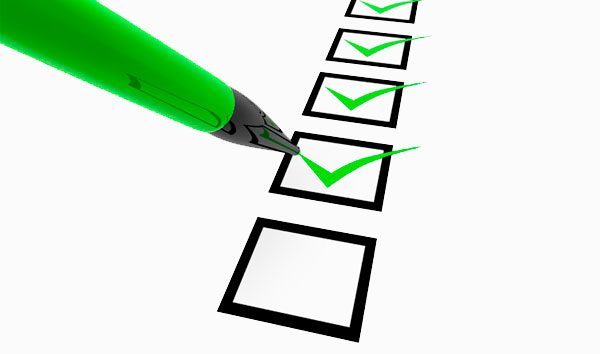 Профессионально важные качества (ПВК) – относительно устойчивые, мало подверженные развитию и тренировке индивидуально-личностные свойства, которые существенно сказываются на успешной профессиональной деятельности, а также влияют на освоение профессиональных знаний, умений и навыков.
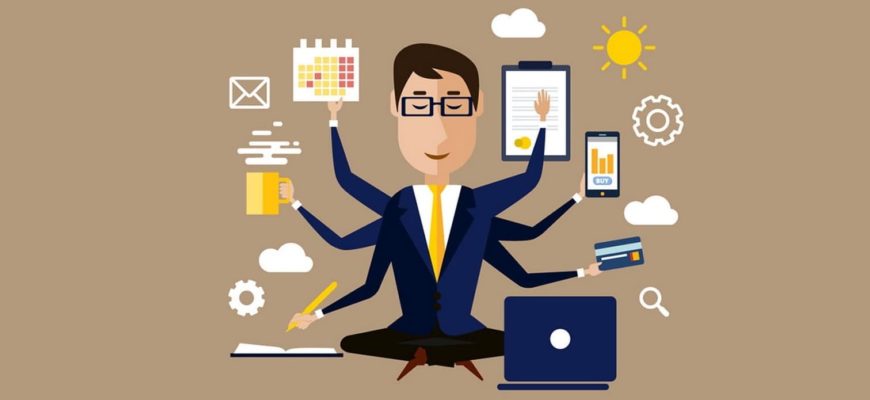 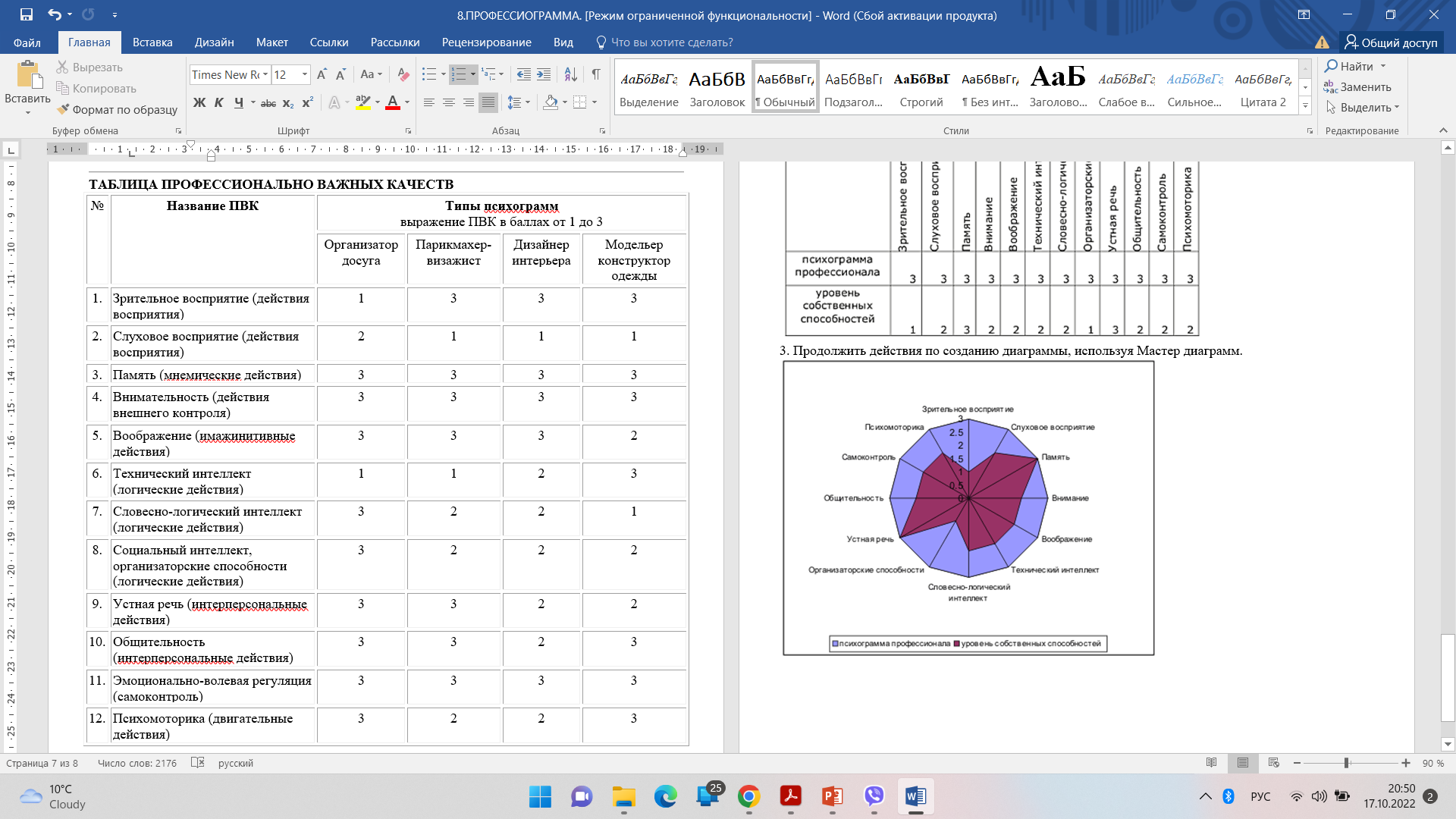 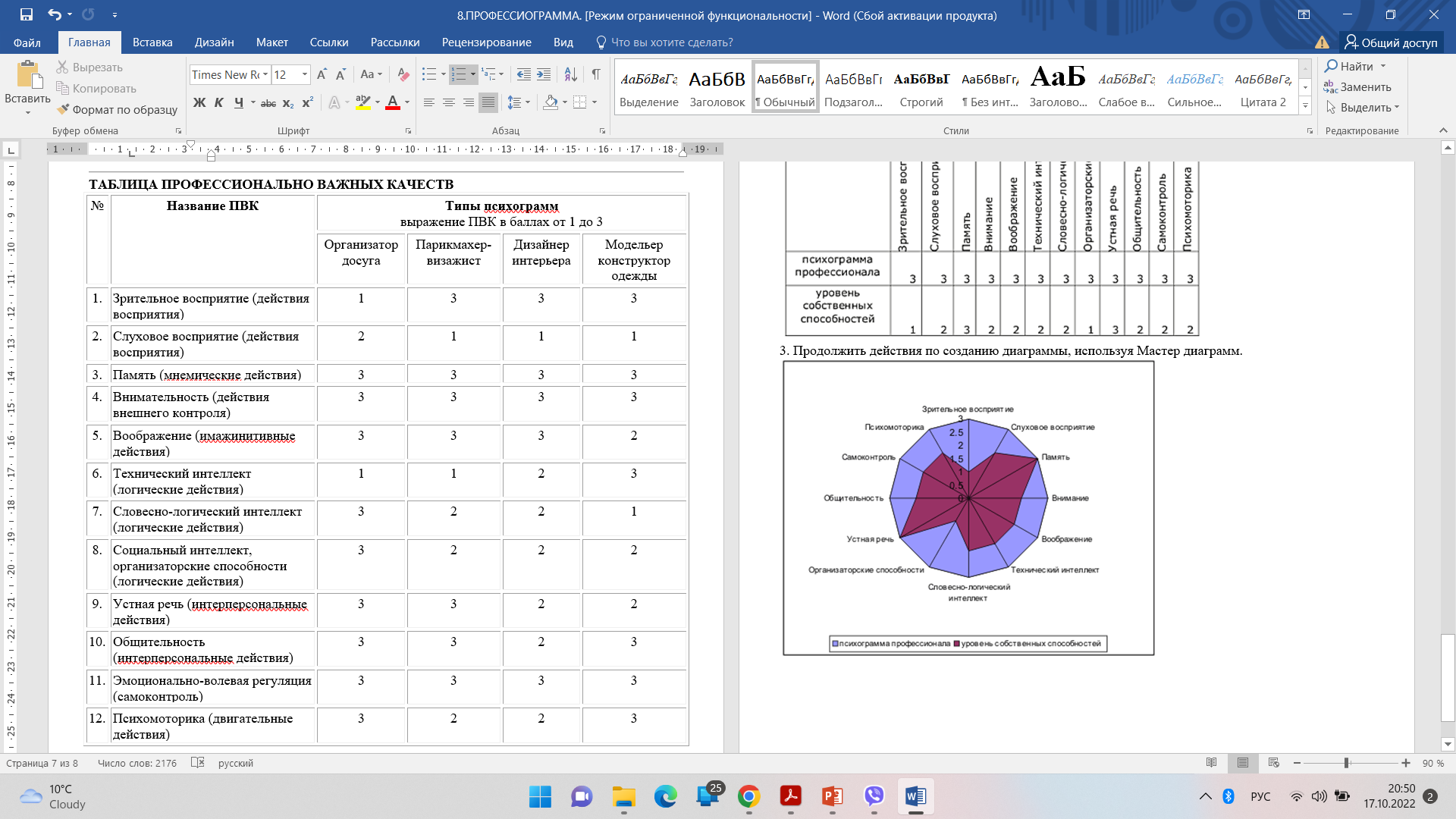 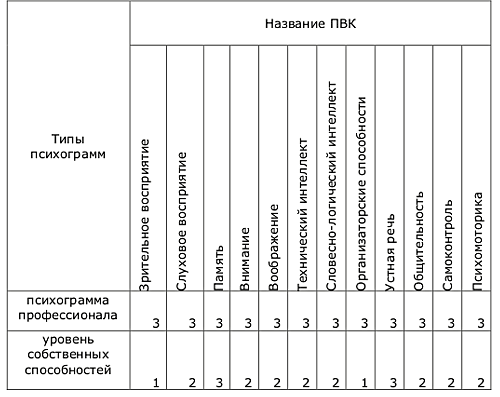 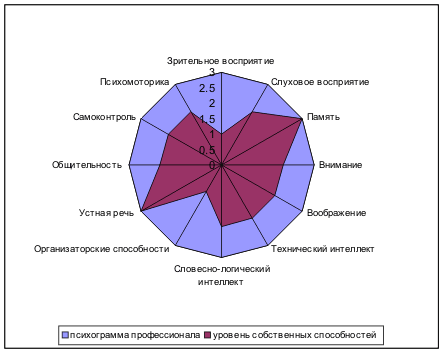